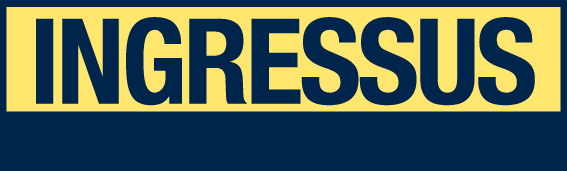 Find, notify and  connect
Nice to meet you
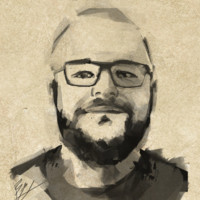 Rody Jordens
Manager Support & Licenses at Ingressus since 2012
rjordens@ingressus.nlhttps://www.linkedin.com/in/rodyjordens/
Ingressus is a Rotterdam based service providerfor libraries and knowledge institutes with a focuson medical libraries. Ingressus was founded in 1998
https://www.ingressus.nl
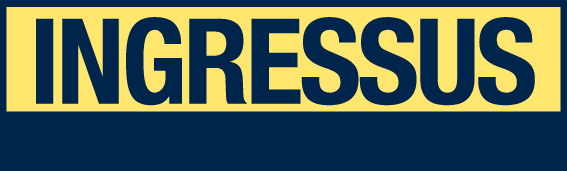 Introduction
Principles behind the tool
Technical aspects
Demo
Implementation and lessons learned
Basic principles (1/2)
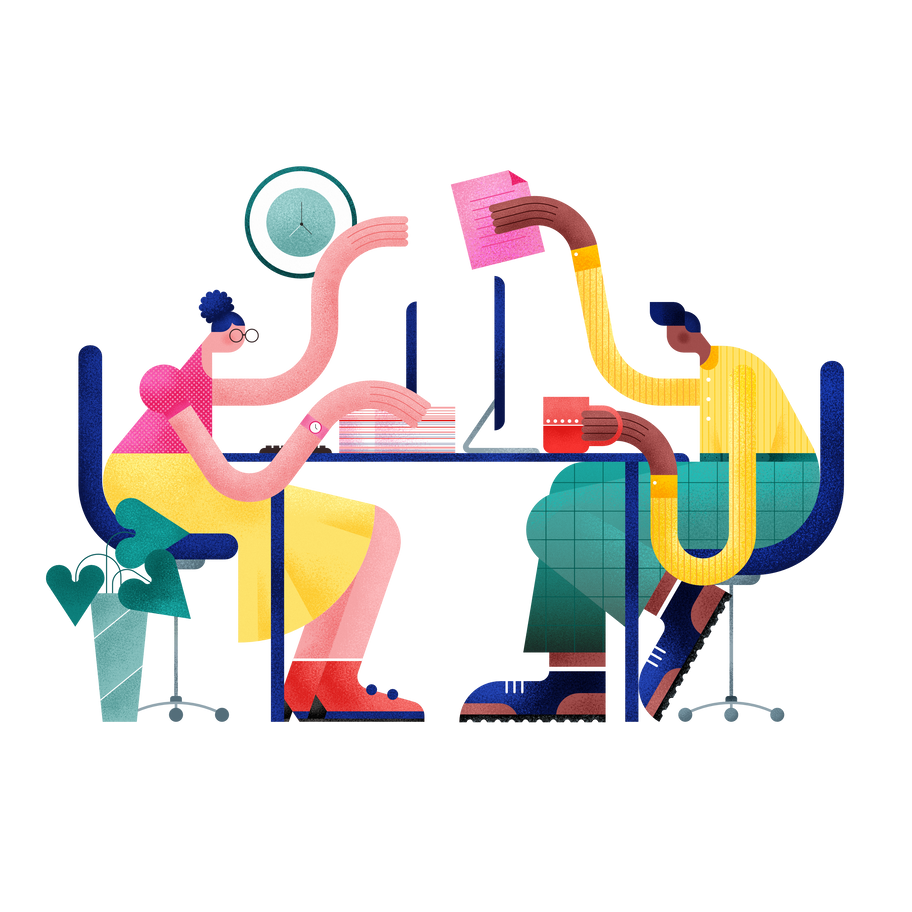 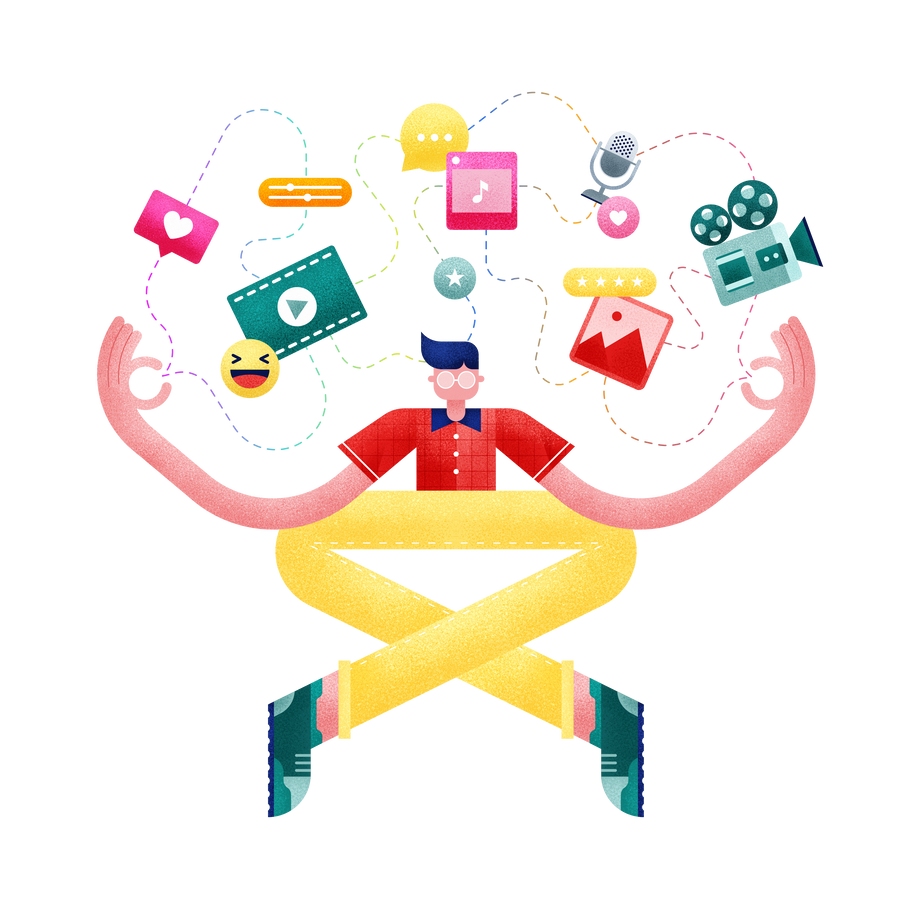 In-house information
External content
Working together
Illustrations by Icons8. Retrieved from https://icons8.com
Basic principles (2/2)
User is in control
Full control on what’s being shown
Enable notifications based on subjects
Create notifications based on own searches
Share information within your own (created) teams

Search
Search through content of external suppliers
Search through in-house documents
Fulltext access on content your organization is subscribed to
Follow and get notifications from your teams
Illustrations by Icons8. Retrieved from https://icons8.com
Technical aspects (1/2)
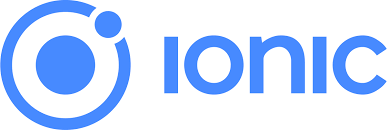 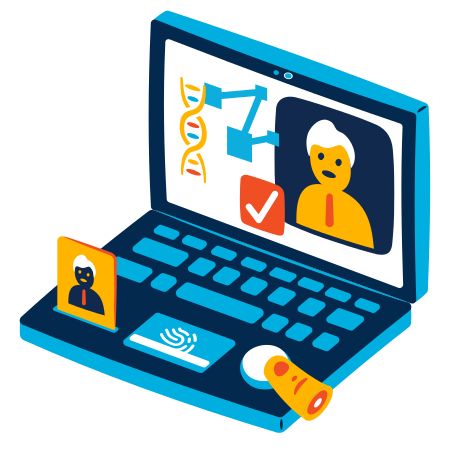 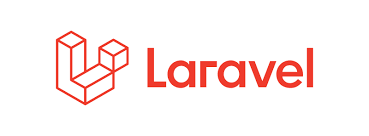 Illustrations by Icons8. Retrieved from https://icons8.com
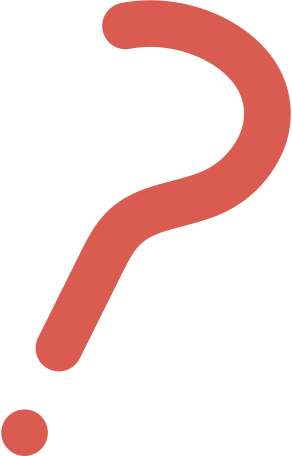 Technical aspects (2/2)
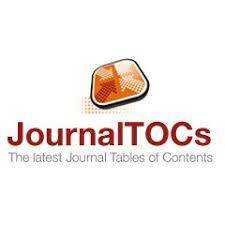 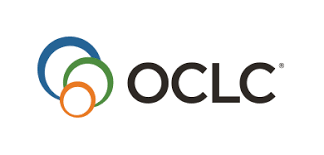 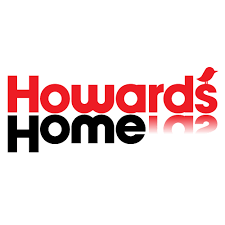 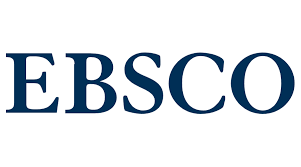 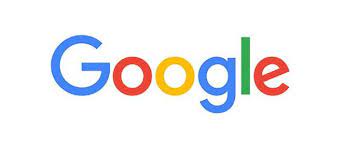 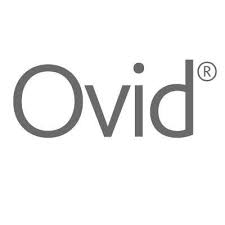 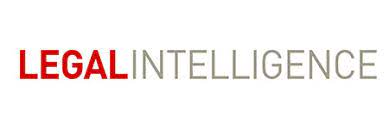 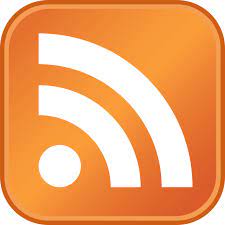 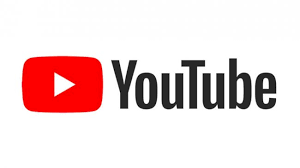 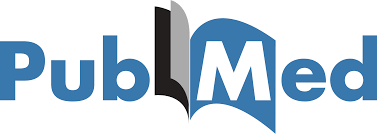 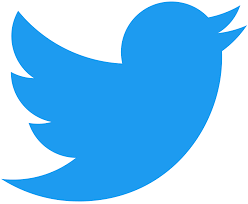 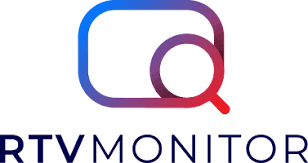 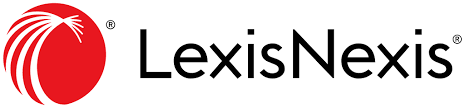 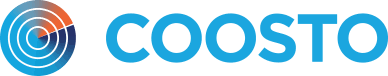 Company logo’s, Wikimedia. Retrieved from https://commons.wikimedia.org/
Demo
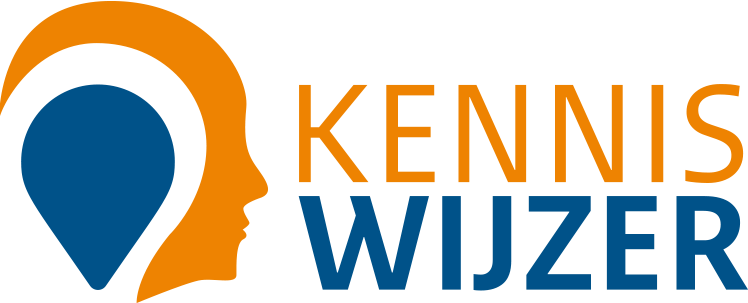 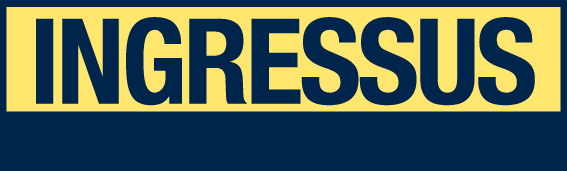 Implementation and lessons learned
Focus on what you ‘need’ to offer 

Check license rights and adjust accordingly

Future-proof your solutions

Shared goals with vendors
Thank you!
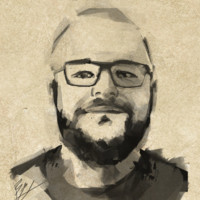 Rody Jordens
Manager Support & Licenses at Ingressus since 2012
rjordens@ingressus.nlhttps://www.linkedin.com/in/rodyjordens/
Booth 17Wednesday - Friday
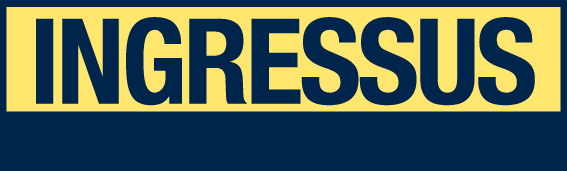